Unidad 11
La Iglesia Cuida
La Comunidad de la Mujer




Lección 3
Reflexiones
Instituto de Líderes Cristianos
El Ministerio de la Mujer
Gabriela Tijerina-Pike, Ph.D.
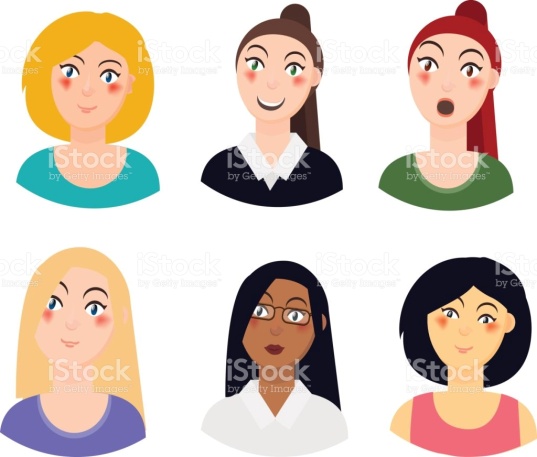 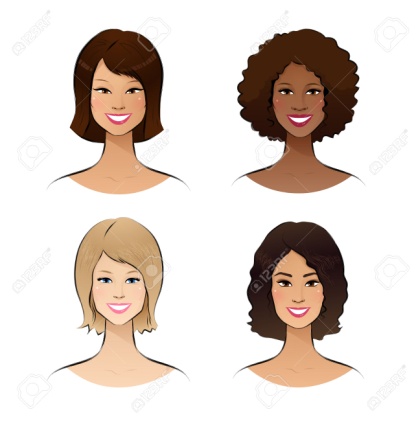 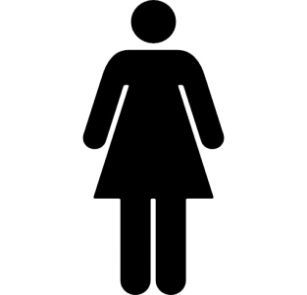 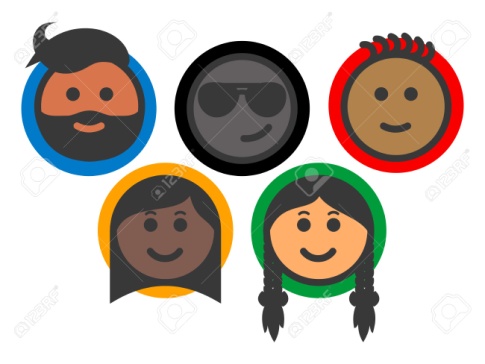 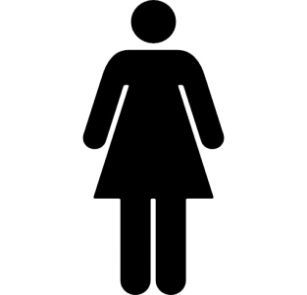 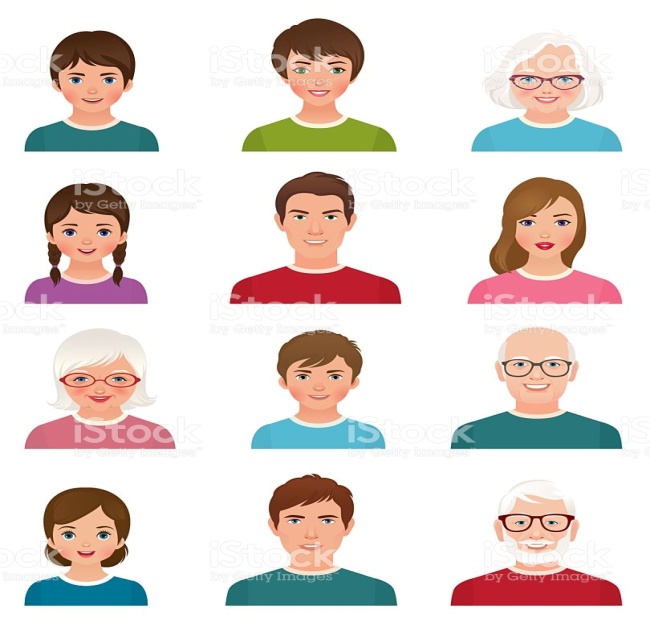 Número
Entendimiento
Instituto de Líderes Cristianos
El Ministerio de la Mujer
Gabriela Tijerina-Pike, Ph.D.
Reflexiones sobre 
la Hospitalidad

Romanos 12:9-18
Hebreos 13:2
Instituto de Líderes Cristianos
El Ministerio de la Mujer
Gabriela Tijerina-Pike, Ph.D.
Reflexiones sobre 
la Hospitalidad

¿Dónde? 
¿Cuándo? 
¿Cómo?
Instituto de Líderes Cristianos
El Ministerio de la Mujer
Gabriela Tijerina-Pike, Ph.D.
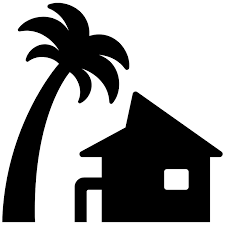 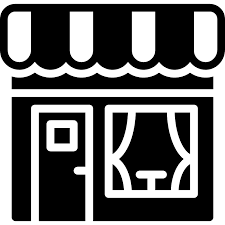 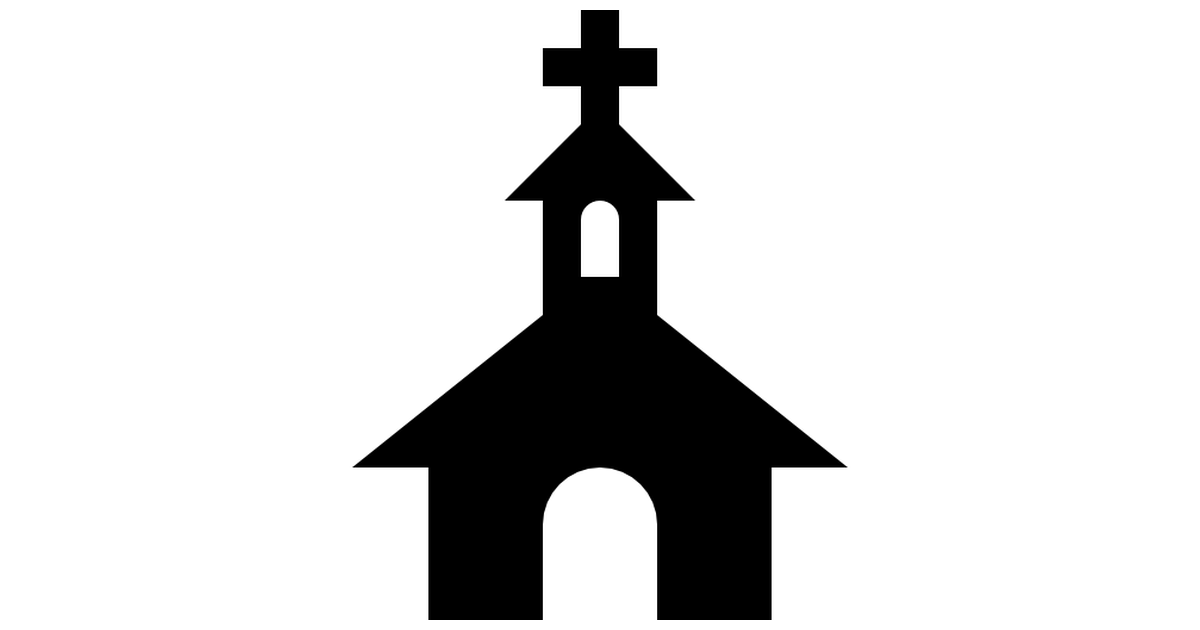 Instituto de Líderes Cristianos
El Ministerio de la Mujer
Gabriela Tijerina-Pike, Ph.D.
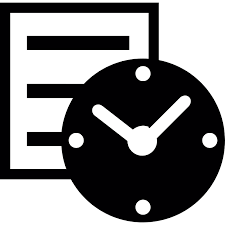 Instituto de Líderes Cristianos
El Ministerio de la Mujer
Gabriela Tijerina-Pike, Ph.D.
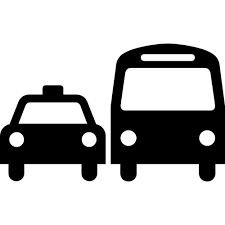 Instituto de Líderes Cristianos
El Ministerio de la Mujer
Gabriela Tijerina-Pike, Ph.D.
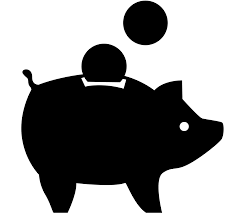 Instituto de Líderes Cristianos
El Ministerio de la Mujer
Gabriela Tijerina-Pike, Ph.D.
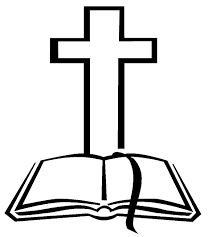 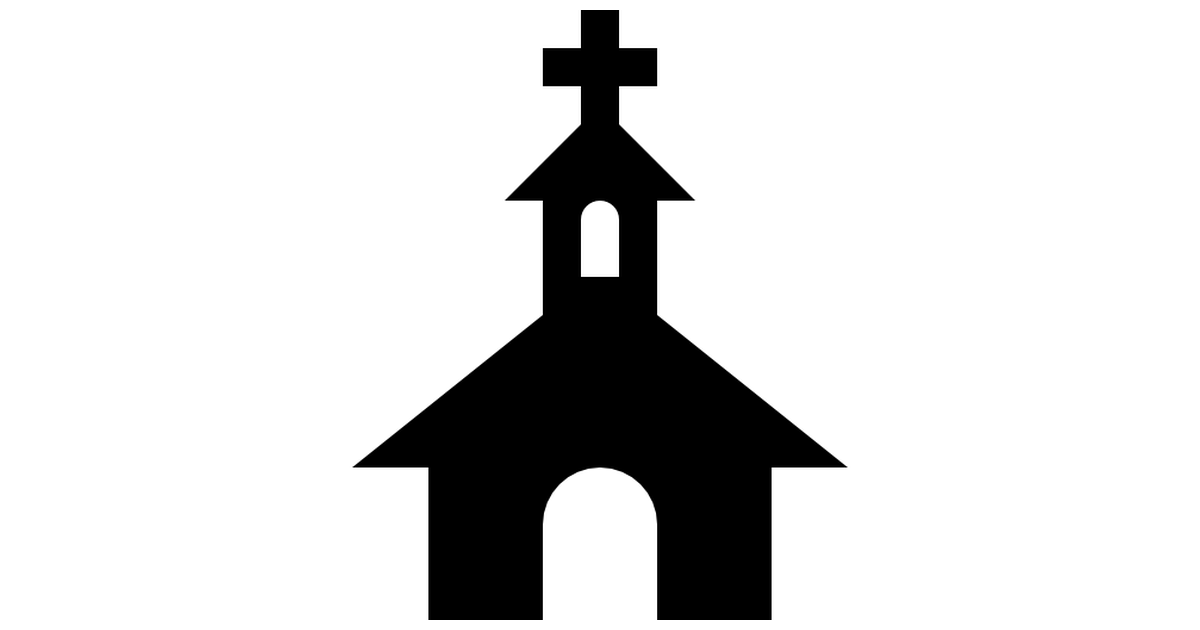 Identidad
Reputación
Decisiones
Instituto de Líderes Cristianos
El Ministerio de la Mujer
Gabriela Tijerina-Pike, Ph.D.
Unidad 11, Lección 3. TAREA #3
Unidades 10, 11 y 12
Leer uno de estos dos libros: 
Edificando Damas Cristianas; Frederick T. Allen (1998). 145 páginas.
Mujeres, Un Perfil Bíblico; Harvestime International Institute. 146 páginas.
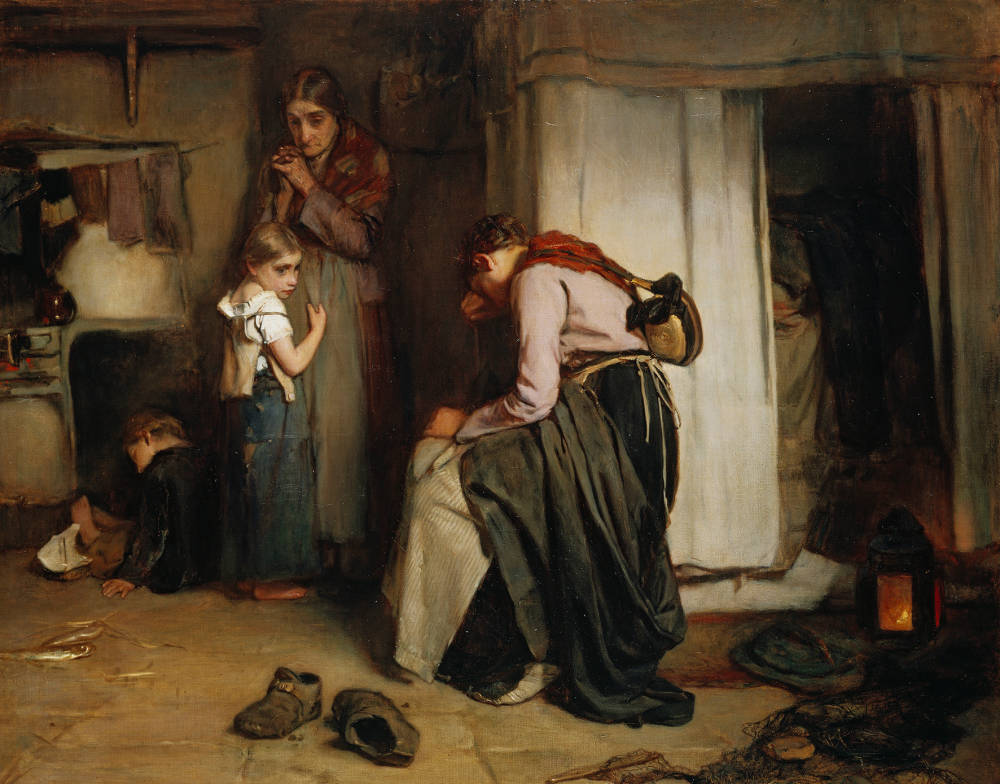